Безопасное поведение на улице
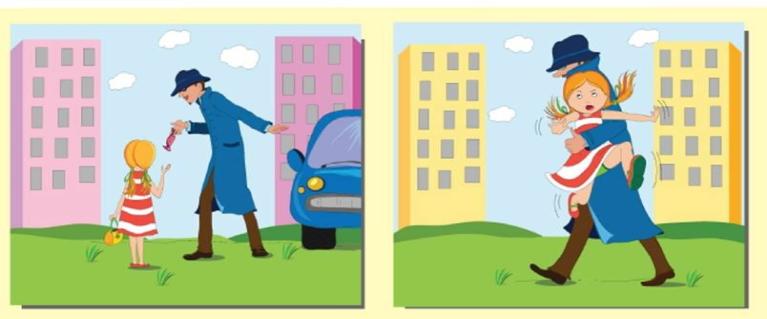 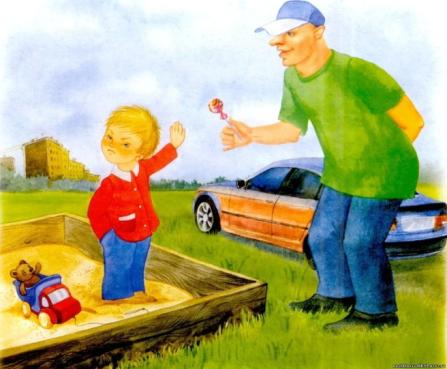 !
Будь осторожен на улице
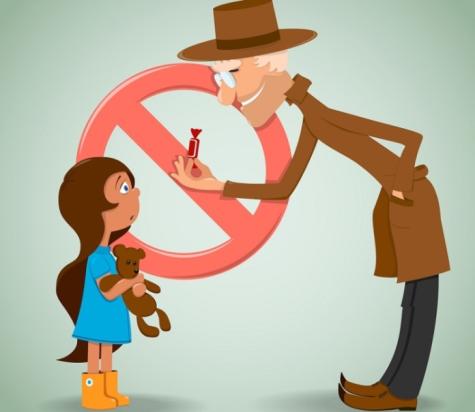 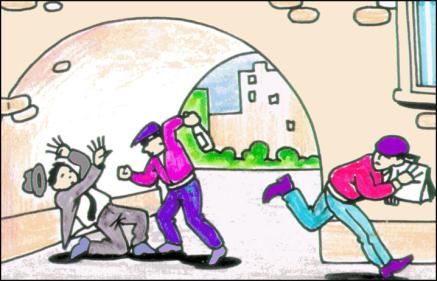 Можно ли у незнакомых
 что-либо брать?
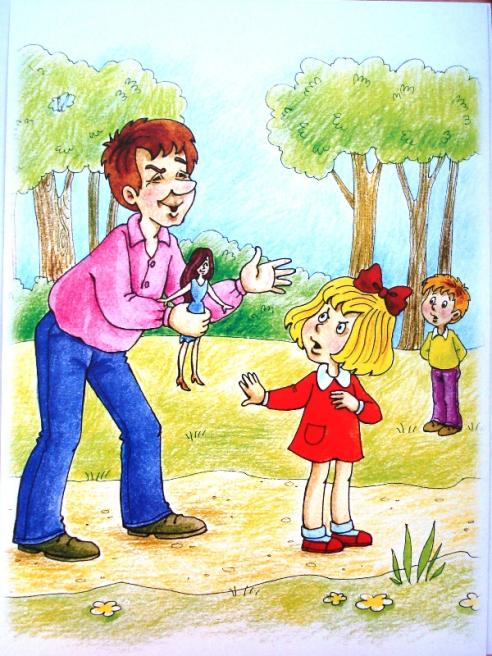 Запомни!
Запомни!
Если  видишь  тормозящую  машину,  как  можно  дальше  отойди  от  неё!
На площадке появился незнакомый и привлекает твоё внимание. Что делать?
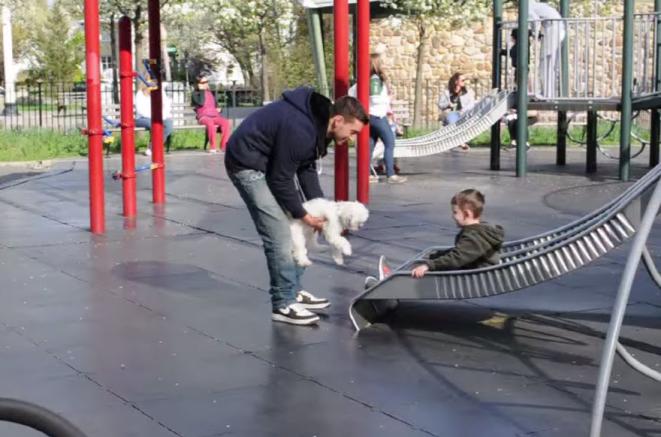 Как поступить?
Внимание!
 Различные уловки преступников!
Запомни!
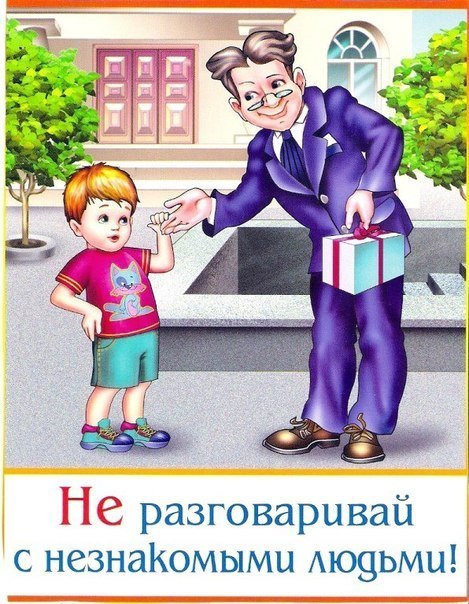 Запомни!
Тебе предлагают покататься на классной машине. Что делать?
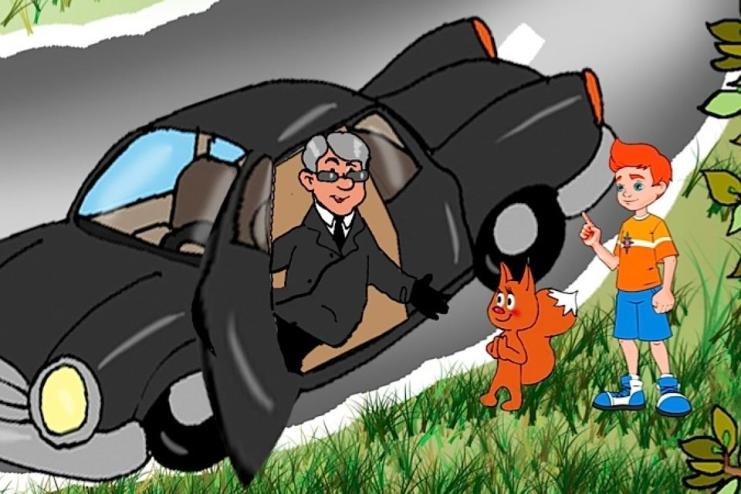 Запомни!
Тебя или твоего друга пытаются увести. Что делать?
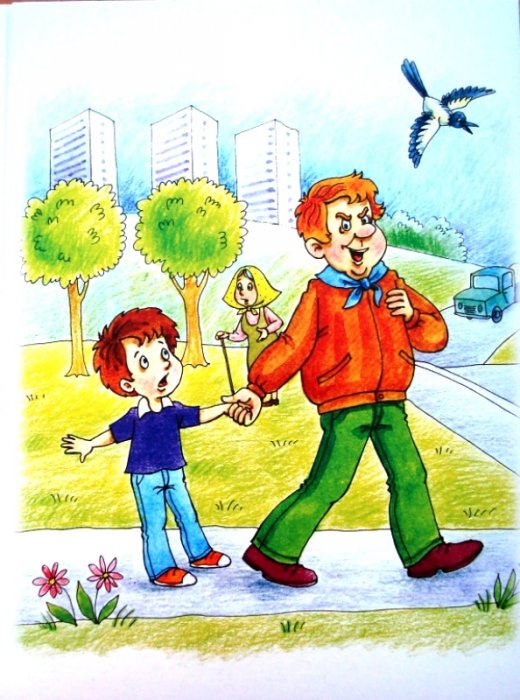 Запомни!
Запомни!
Внимание! 
Опасные места для прогулок
Запомни!
Запомни!
Ты увидел на улице предмет… Что делать?
Запомни!
Запомни!
Запомни!
Раньше  счёта  и  письма,
 Рисования  и  чтения,
Всем  ребятам  надо  знать
Правила  безопасности  поведения!
СПАСИБО ЗА ВНИМАНИЕ!